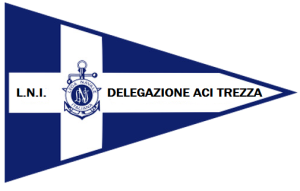 Promozione sport acquatici LNI Aci Trezza
2021-2022
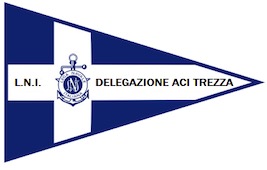 promozione sport acquatici LNI Aci Trezza
Il nostro TEAM 🤿
Referente Team: Corrado Ragusa

Istruttore canoa: Antonio Serra
Istruttore subacquea: Luigi Sorrentino-Corrado Ragusa
Istruttore snorkeling: Luigi Sorrentino-Rossella Nicolosi
Istruttore vela : Corrado Ragusa 
Collaboratori: Tino Catania - Alessandra Bellassai - Giuseppe Sicali - Angelo Messina
altri soci Deleg. LNI Acitrezza che vorranno cooperare su base della propria disponibilità
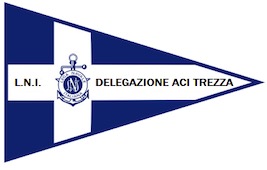 promozione sport acquatici LNI Aci Trezza
A CHI E’ RIVOLTO…!!
PROGRAMMA PER GIOVANI E RAGAZZI FINO A 17 ANNI 
PROGRAMMA SENIOR DAI 18 ANNI IN POI
non ci sono limiti di età 
Domanda iscrizione Lega Navale Italiana (Vedi allegato)
occorre per tutti un certificato medico (non agonistico)
dichiarare se ci sono patologie particolari o traumi anche vecchi
cardiopatie
problemi respiratori
problemi con fratture o articolari che limitano i movimenti 
allergie
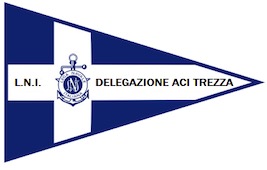 promozione sport acquatici LNI Aci Trezza
COME ADERIRE……!
Compila la domanda di iscrizione disponibile su:

→ https://www.leganavale.it/aci-trezza
→ lniacitrezza.wordpress.com
→ su facebook: Lega Navale Italiana Delegazione 	Acitrezza
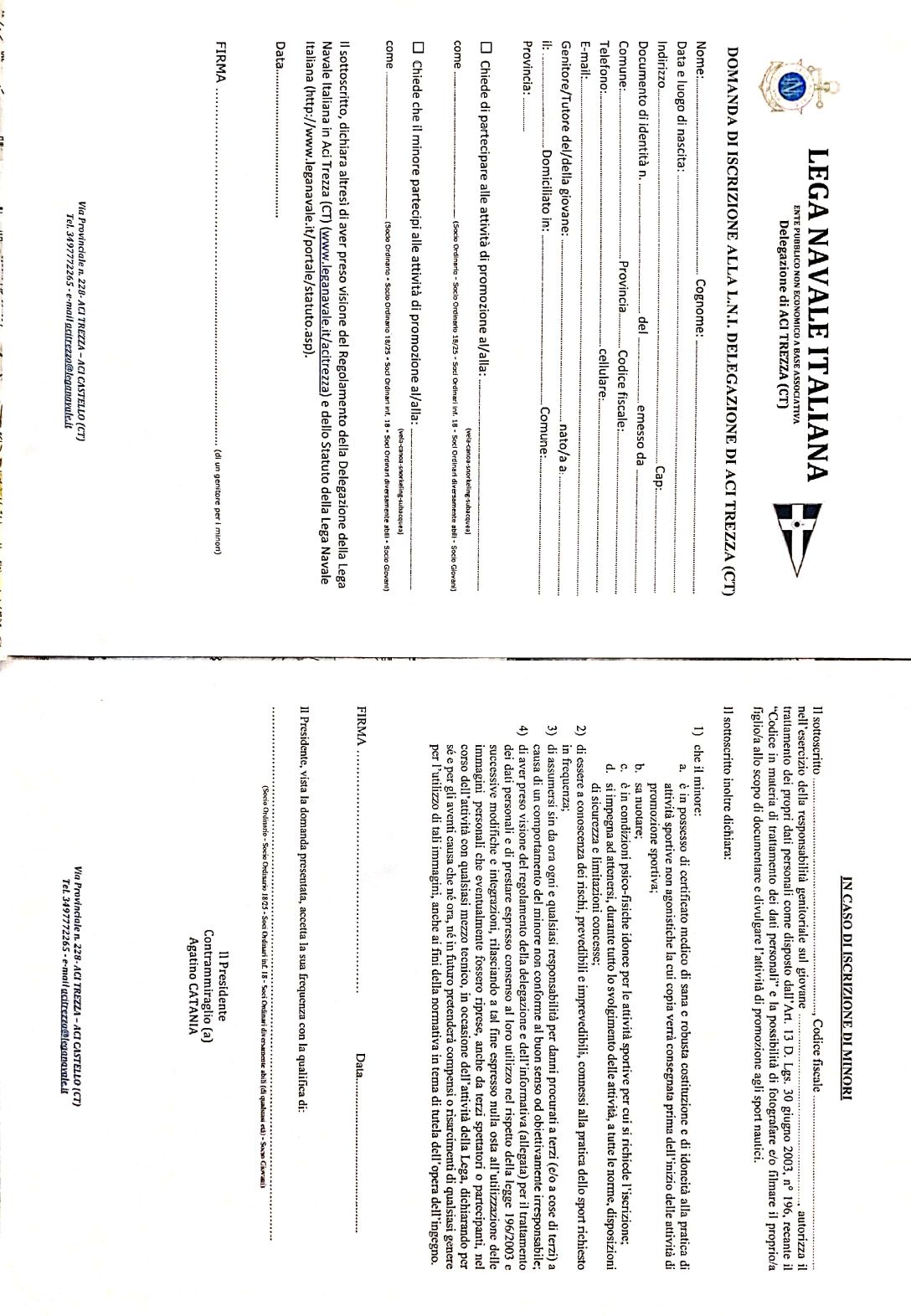 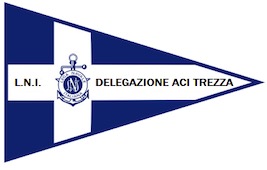 promozione sport acquatici LNI Aci Trezza
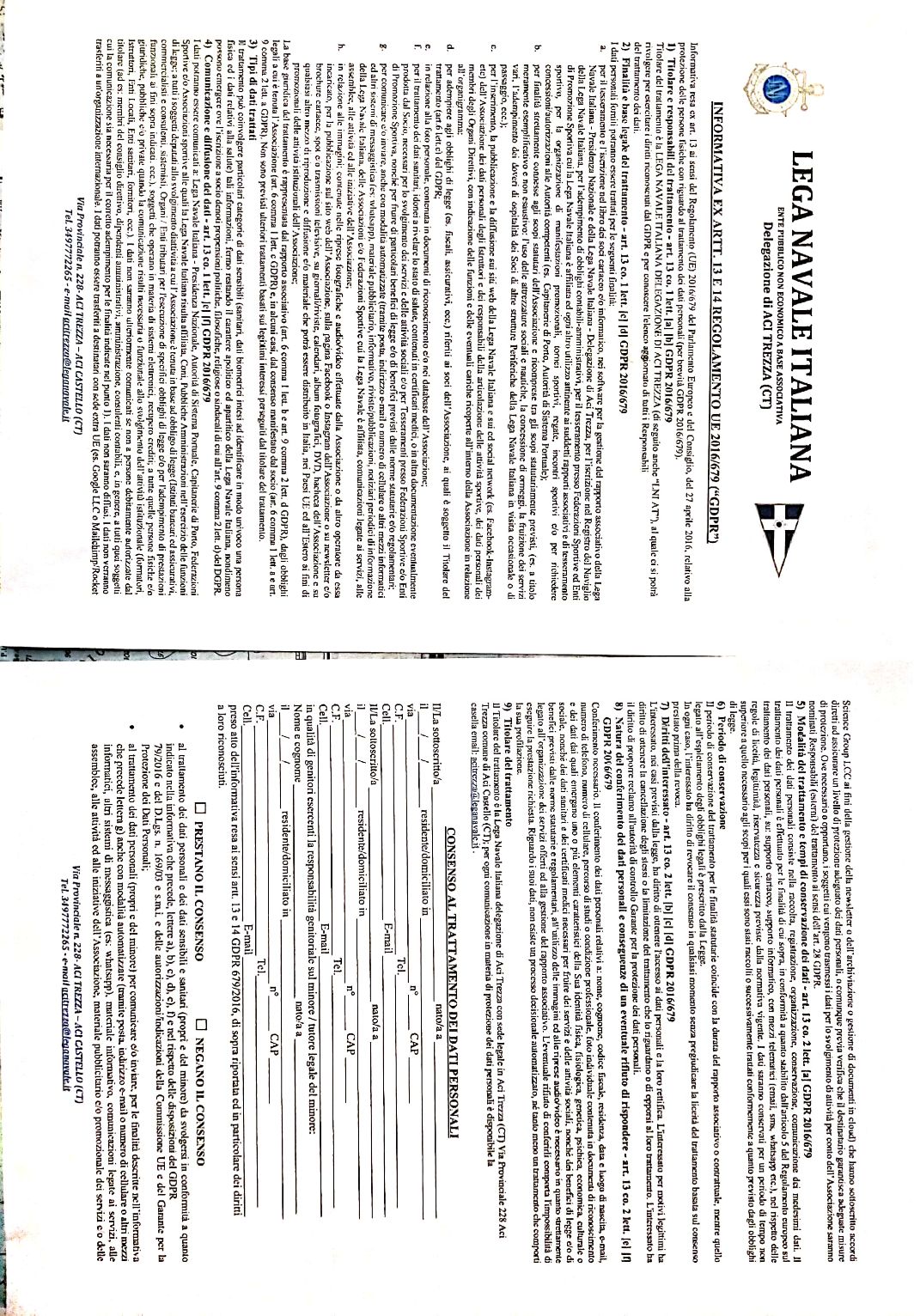 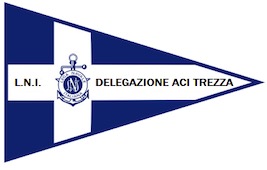 promozione sport acquatici LNI Aci Trezza
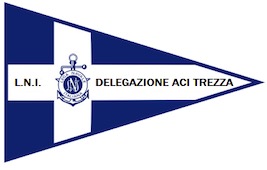 promozione sport acquatici LNI Aci Trezza
PERCHÉ....!!!!
LA MOTIVAZIONE E’ IMPORTANTE E CAMBIA L’APPROCCIO ALLO SPORT
RAGAZZI	:					ADULTI:
Attrazione per il mare			Amore per il mare
Attrazione per uno sport     	Proseguire o approfondire un’esperienza già fatta
Spirito di competizione			Competizione
Spirito di esplorazione			Voglia di avventura
Spirito di squadra				Voglia di condivisione in team
Emulazione di modelli 			Hobby da esplorare
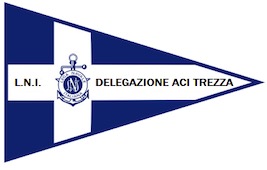 promozione sport acquatici LNI Aci Trezza
COSA…….!
QUALI SPORT PROPONIAMO…

VELA (altura-derive)
CANOA
SNORKELING 
SUBACQUEA
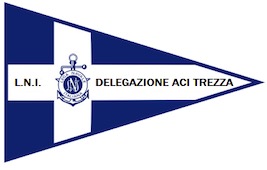 promozione sport acquatici LNI Aci Trezza
VELA…!
5 LEZIONI PRATICHE
2 LEZIONE TEORICHE
UN DEBRIEFING DI FINE PROVA
UNA/DUE VOLTA/E LA SETTIMANA PER CIRCA UN’ORA 
(CONDIMETEO ED IMPEGNI PARTECIPANTI PERMETTENDO)
SIA DURANTE LA SETTIMANA CHE NEL WEEKEND
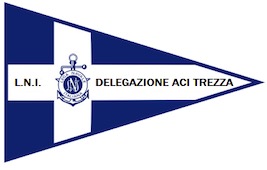 promozione sport acquatici LNI Aci Trezza
CANOA…..!
4 LEZIONI PRATICHE
2 LEZIONE TEORICHE
UN DEBRIEFING DI FINE PROVA
UNA/DUE VOLTA/E LA SETTIMANA PER CIRCA UN’ORA 
(CONDIMETEO ED IMPEGNI PARTECIPANTI PERMETTENDO)
SIA DURANTE LA SETTIMANA CHE NEL WEEKEND
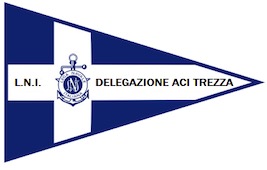 promozione sport acquatici LNI Aci Trezza
SNORKELING…..!
4 LEZIONI PRATICHE
4 LEZIONE TEORICHE
UN DEBRIEFING DI FINE PROVA
APP SU SMARTPHONE IN OMAGGIO
UNA/DUE VOLTA/E LA SETTIMANA PER CIRCA UN’ORA 
(CONDIMETEO ED IMPEGNI PARTECIPANTI PERMETTENDO)
SIA DURANTE LA SETTIMANA CHE NEL WEEKEND
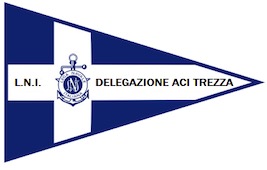 promozione sport acquatici LNI Aci Trezza
TRY SCUBA DIVING….!
 (BATTESIMO DEL MARE)
1 PROVA IN MARE 
1 LEZIONE TEORICA
1 DEBRIEFING DI FINE PROVA
UN GIORNO 
PER ADULTI E BAMBINI (ragazzi)
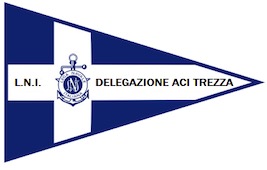 promozione sport acquatici LNI Aci Trezza
BASIC DIVER……!
4 IMMERSIONI IN MARE CON ATTREZZATURA SUB 
4 LEZIONE TEORICHE
UN DEBRIEFING OGNI FINE PROVA 
UNA/DUE VOLTE LA SETTIMANA
APP SU SMARTPHONE IN OMAGGIO 
PER ADULTI, GIOVANI E BAMBINI (da 8 anni in su)
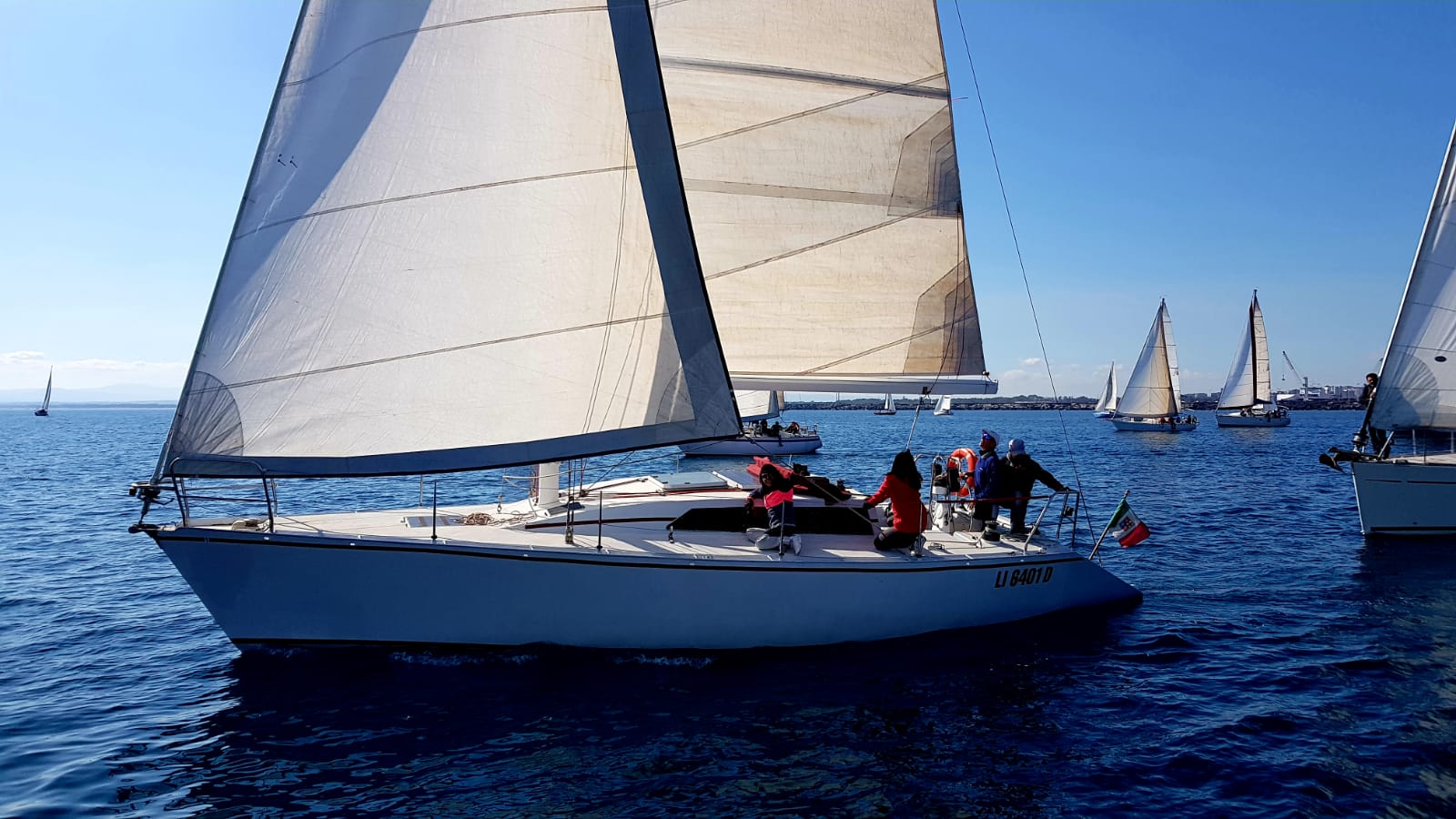 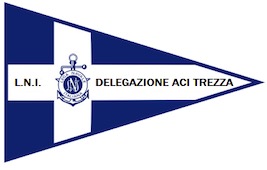 promozione sport acquatici LNI Aci Trezza
COME….!
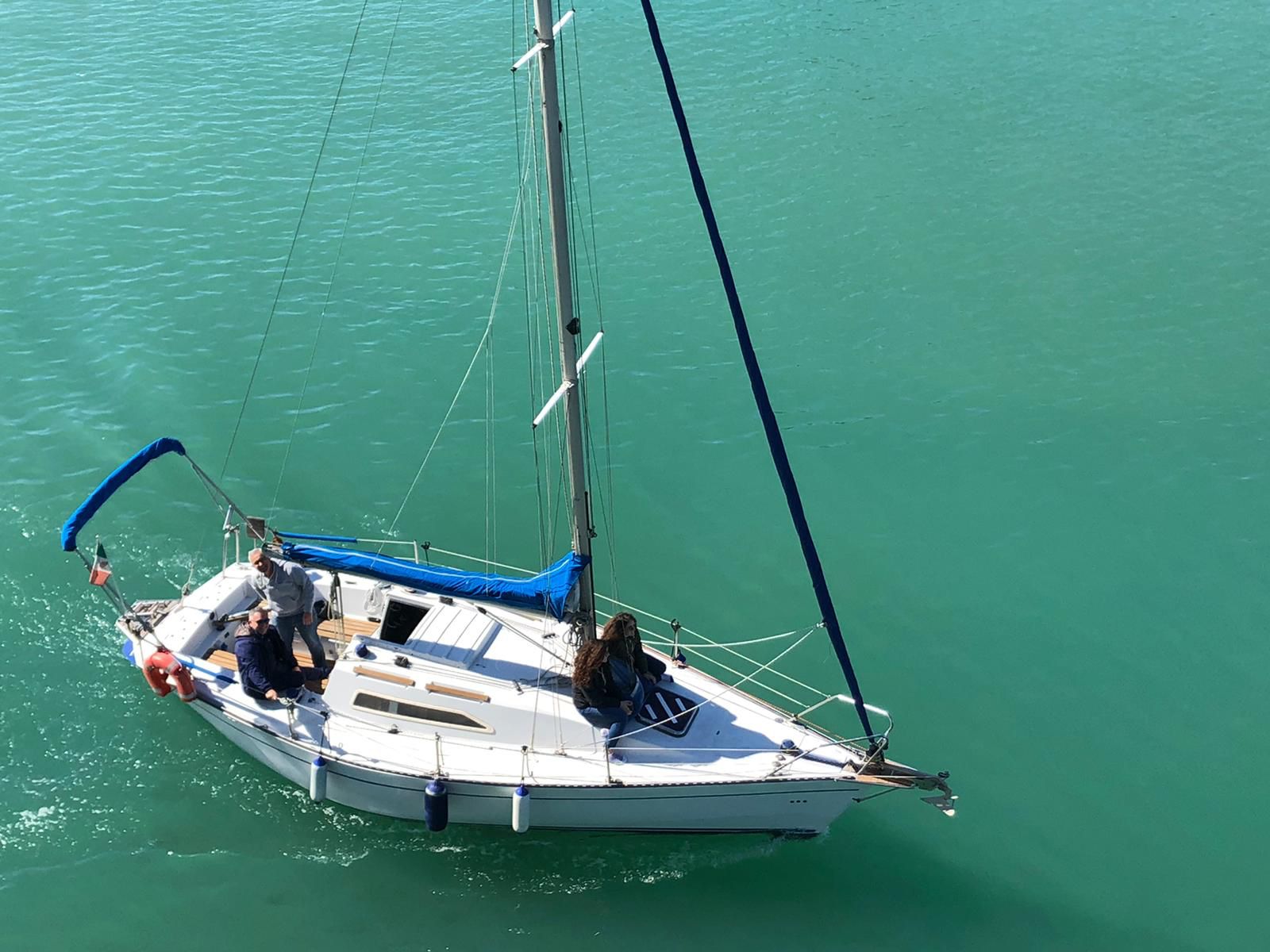 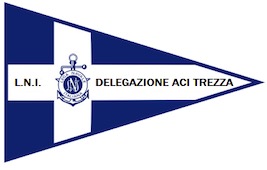 promozione sport acquatici LNI Aci Trezza
PHOENIX II
COME….!
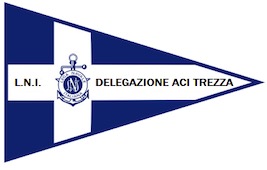 promozione sport acquatici LNI Aci Trezza
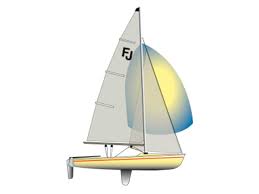 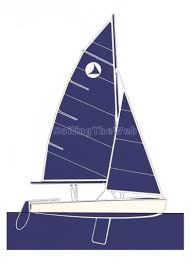 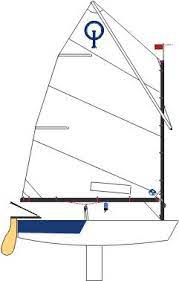 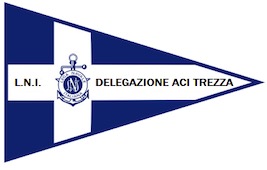 promozione sport acquatici LNI Aci Trezza
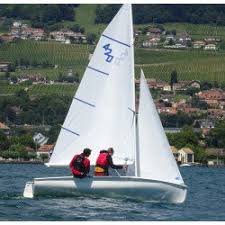 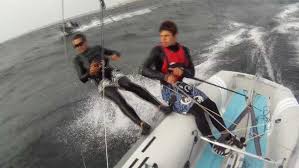 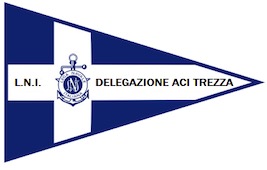 promozione sport acquatici LNI Aci Trezza
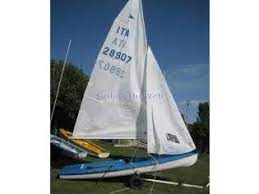 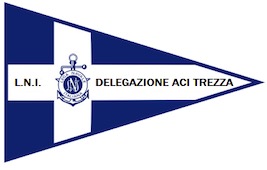 promozione sport acquatici LNI Aci Trezza
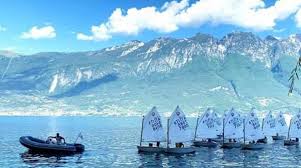 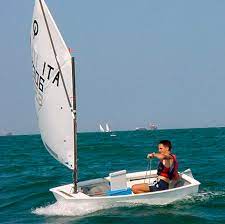 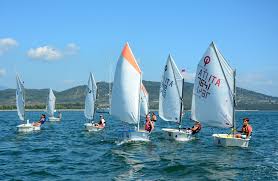 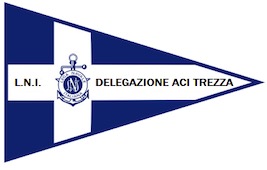 promozione sport acquatici LNI Aci Trezza
Canoe Intex
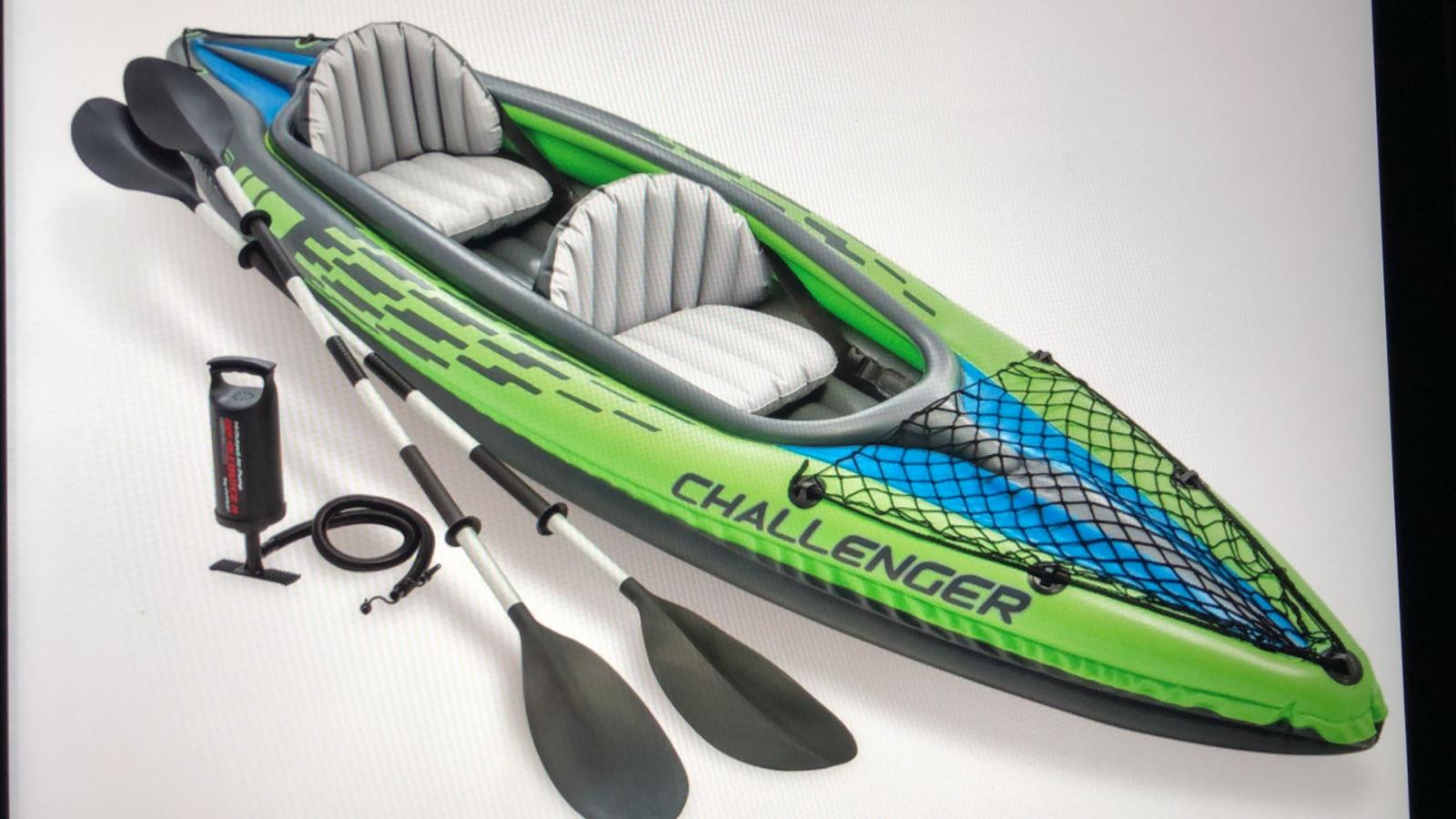 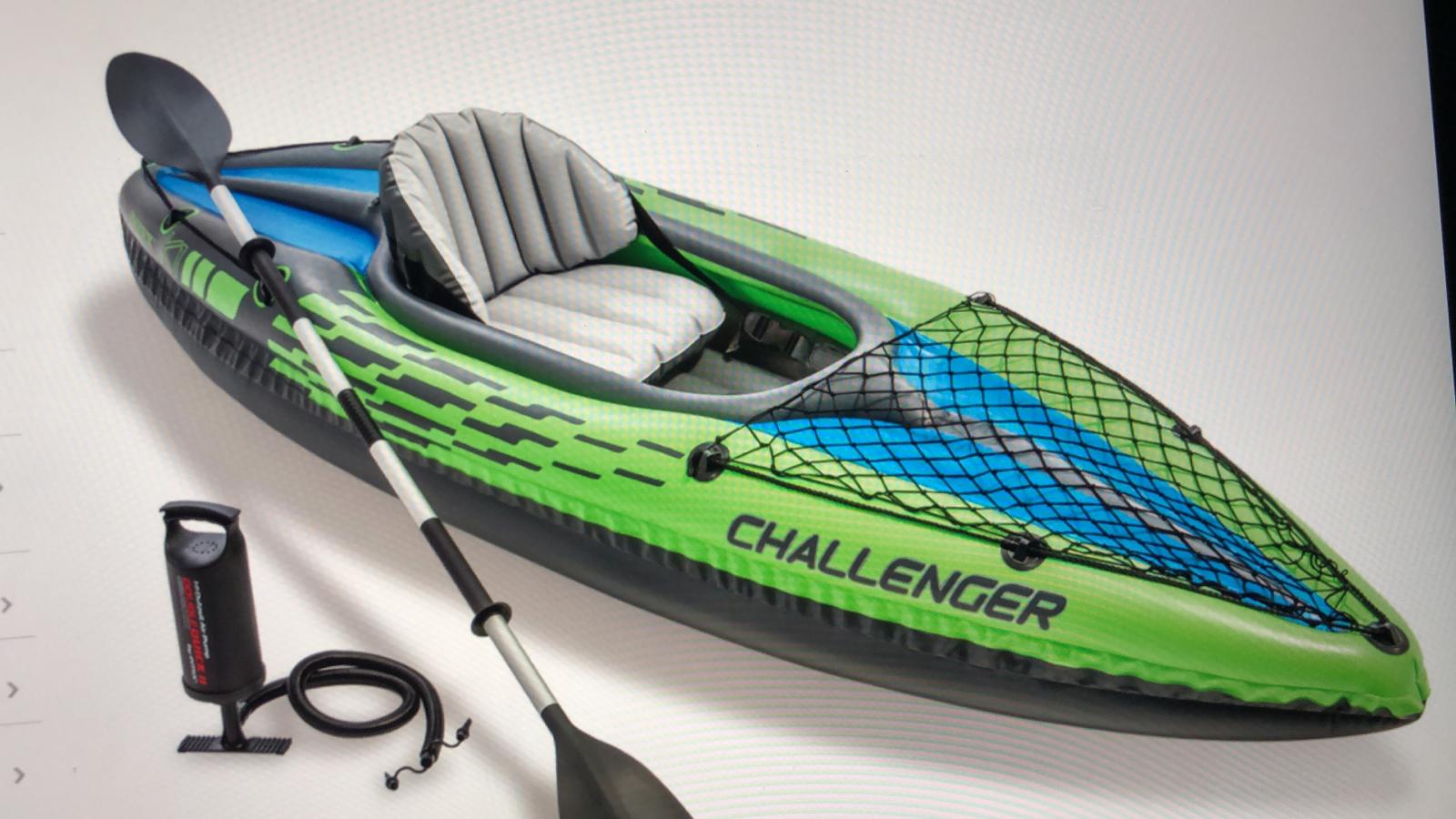 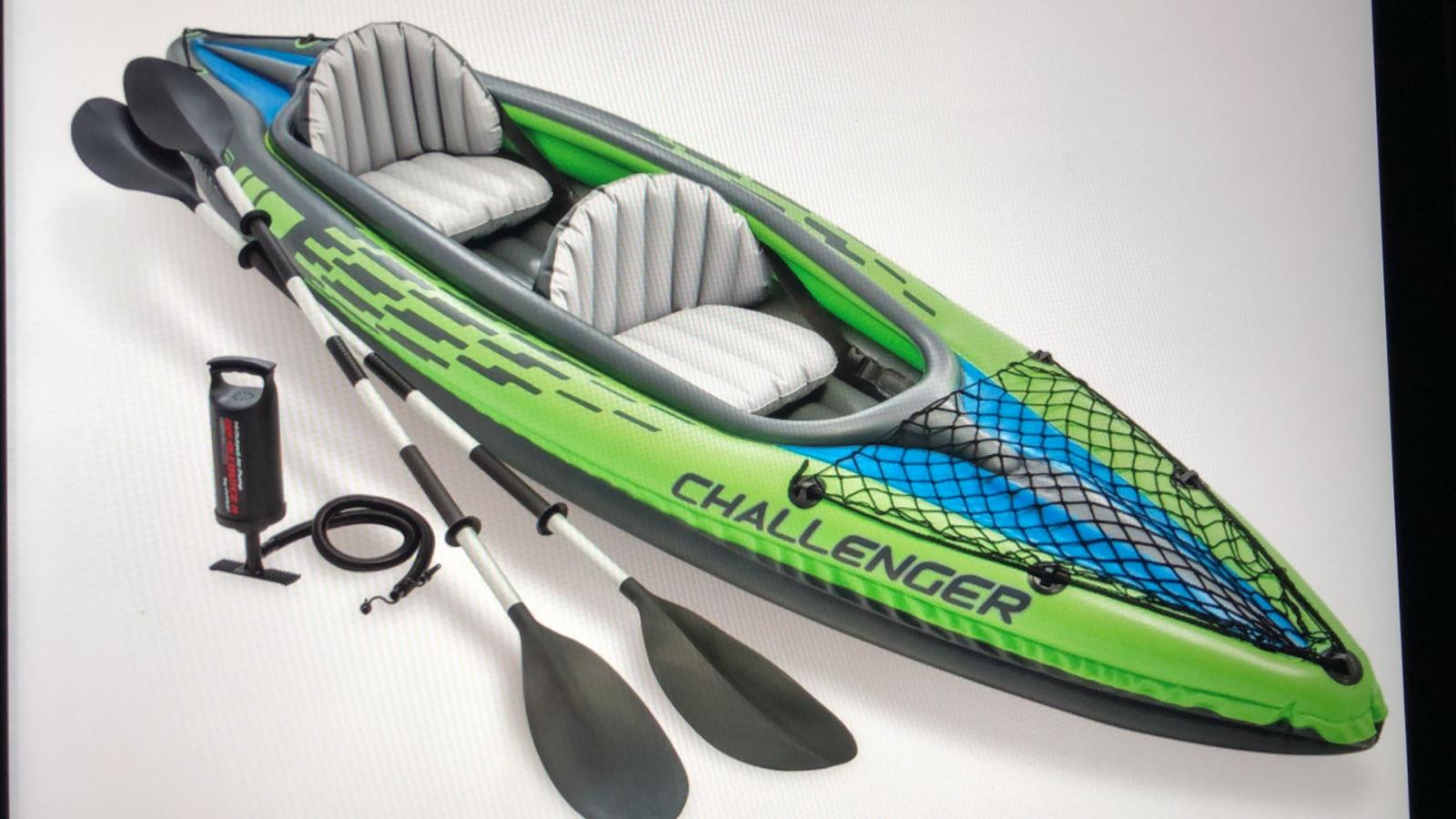 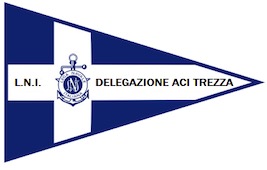 promozione sport acquatici LNI Aci Trezza
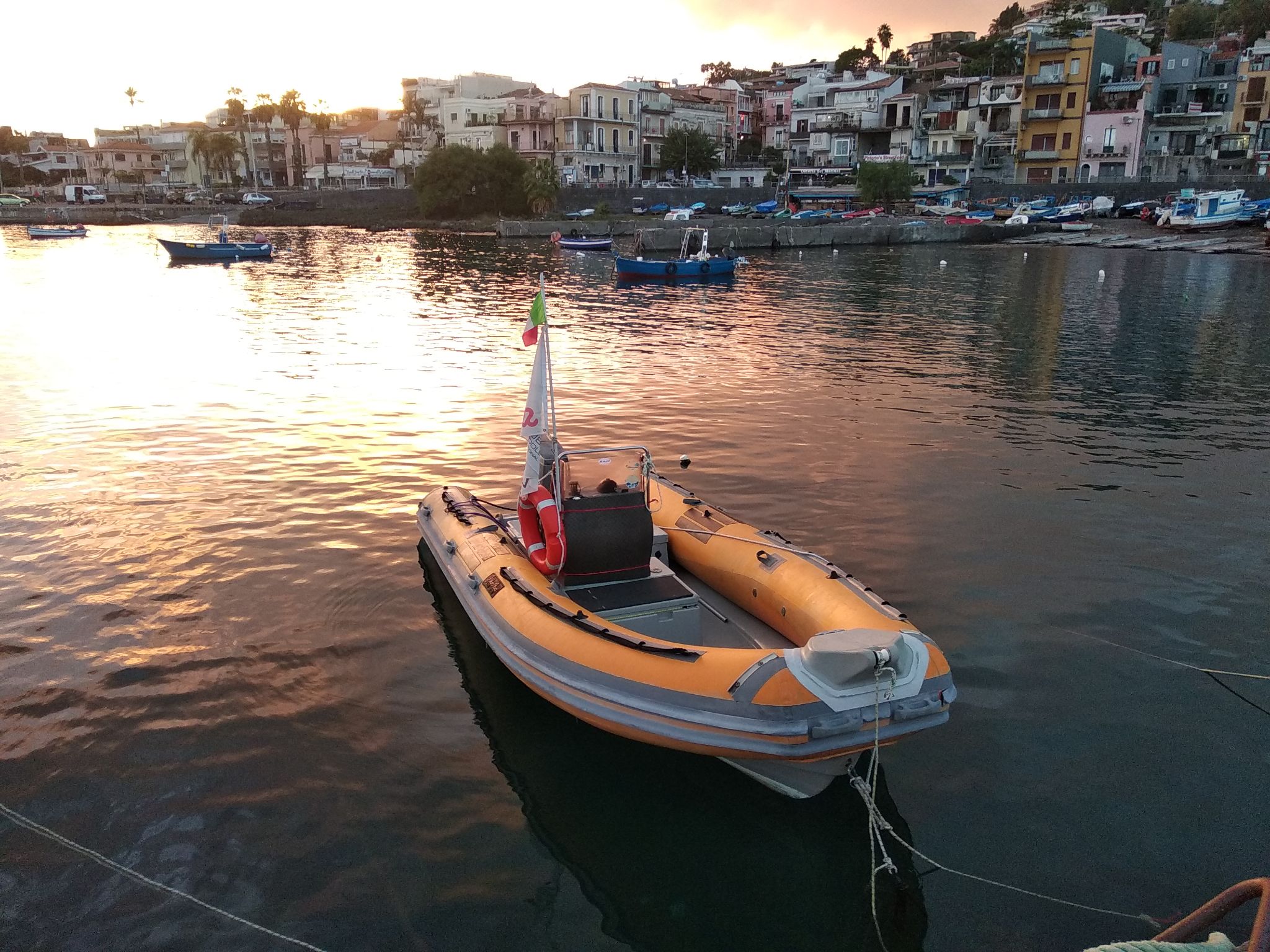 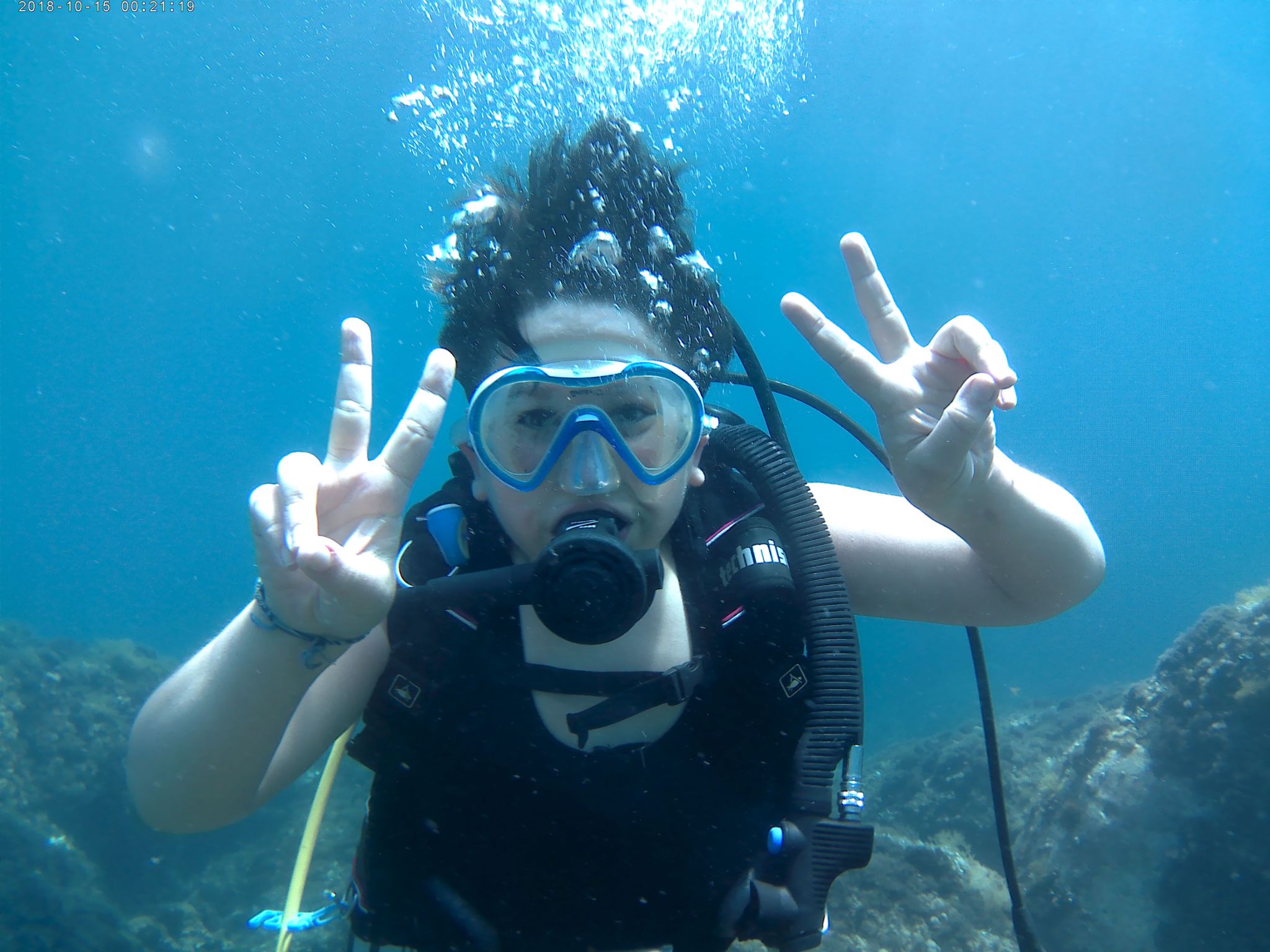 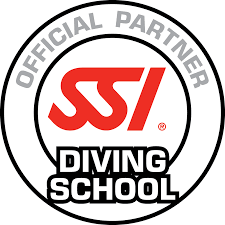 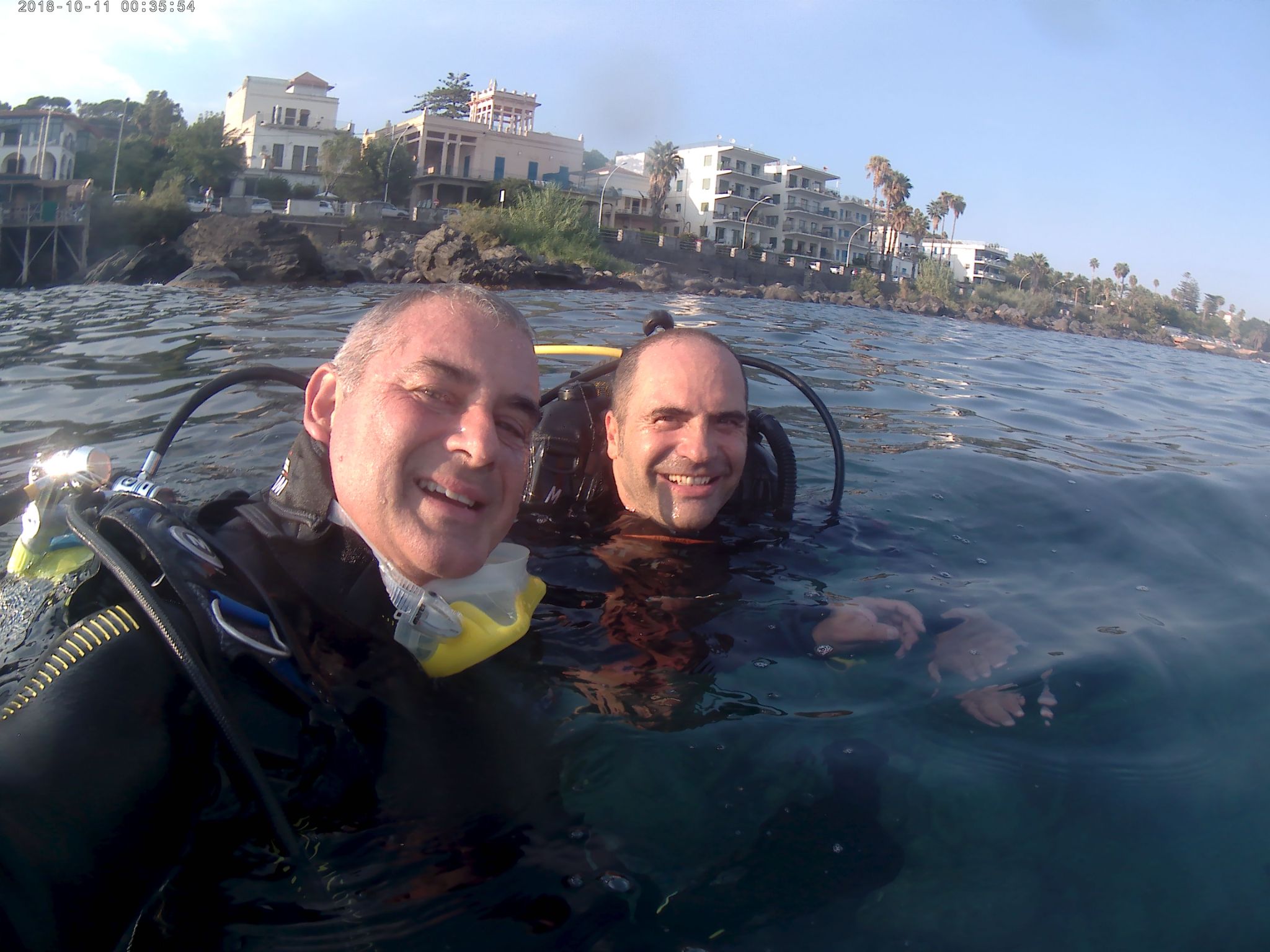 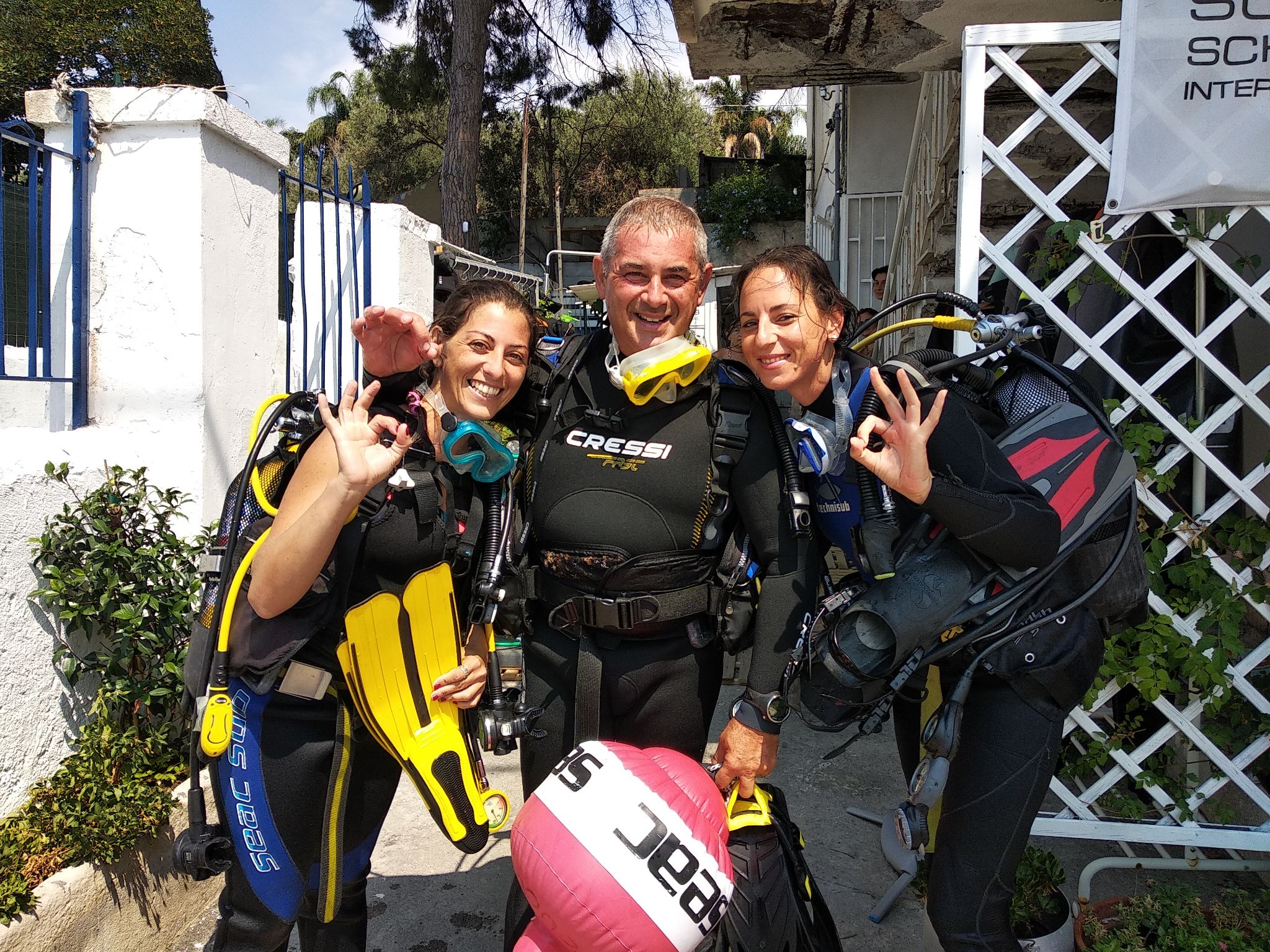 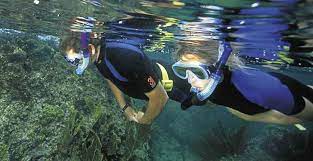